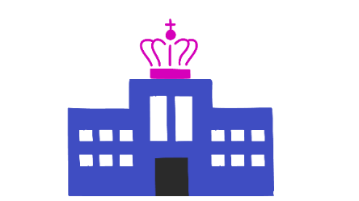 4
Sikker adfærd er vigtig
Beskyt fortrolige oplysninger
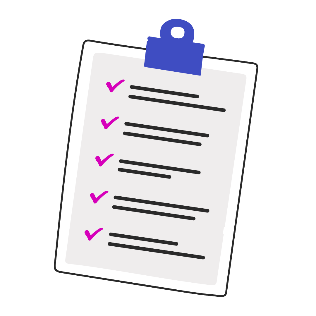 Nogle oplysninger og informationer, herunder personoplysninger, skal håndteres særligt.
Vær opmærksom på følgende:
I det offentlige arbejder vi ofte med personoplysninger, som er følsomme, og informationer, der skal behandles fortroligt.
Lad ikke fortrolige oplysninger, herunder borgeres eller medarbejderes personoplysninger, ligge fremme.
Derfor er det vigtigt, at vi alle ved, hvordan vi skal behandle informationer sikkert.
Lås altid skærmen på computeren, når du går fra den. Benyt evt. WIN + L som genvej.
Større hackerangreb kan lægge en hel sektor ned 
For nogle år tilbage lammede et hackerangreb den britiske sundhedssektor i flere døgn. 19.500 patientaftaler blev annulleret, og 600 computere hos praktiserende læger blev låst. Det skete, fordi medarbejdere åbnede en zip-fil.
Du må kun behandle fortrolige oplysninger, herunder personoplysninger, som er relevante for din sagsbehandling.
Brug altid en sikker, krypteret kanal som Digital Post, når du sender fortrolige oplysninger. Skal du modtage fortrolige oplysninger, fx et cpr.nr. fra en borger, så bed ligeledes om, at de sendes via et sikkert system som Digital Post.
Derfor skal du som medarbejder følge disse råd:
Glemmer du det, risikerer du at gøre fortrolige oplysninger, fx borgeres personoplysninger, tilgængelige for uvedkommende.
1
Lav stærke kodeord
Log på via VPN og brug kun sikre netværk
Reagér kun på sikre beskeder

Beskyt fortrolige oplysninger, herunder personoplysninger
2
3
Fortrolige oplysninger kan fx være følsomme personoplysninger såsom personers helbred, etniske oprindelse eller seksualitet, det kan være detaljer om sikkerhedshændelser eller klassificerede informationer i arbejdssager.
4
Vær opmærksom på, at din arbejdsplads kan have lokale politikker for fx kodeord eller sikker behandling af informationer, som du skal orientere dig i og følge.
Denne pjece er udviklet af:
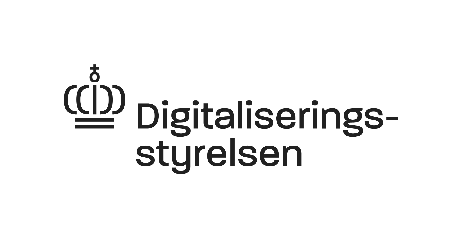 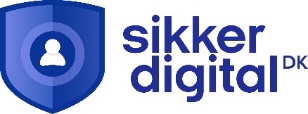 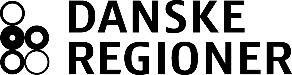 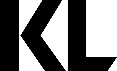 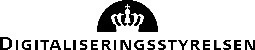 [Speaker Notes: Ved print skal ”Udskriv på begge sider – Vend sider om den korte side” til vælges]
3
1
Reagér kun på sikre beskeder
Lav stærke kodeord
Cyberkriminelle er blevet dygtige digitale tricktyve. Det er ikke længere nok at tjekke sproget og se, om afsenderen ser troværdig ud.
Lav stærke kodeord, så dine systemer er sværere at hacke. Dit kodeord bør være:
Langt – mindst 15 tegn, jf. anbefaling fra Center for Cybersikkerhed

Unikt – brug ikke det samme kodeord flere steder

Dit og kun dit – del ikke dit kodeord med dine kollegaer.
Er du i tvivl, om en henvendelse er ægte, så kontakt afsenderen på anden vis og få den bekræftet.
Offentlige myndigheder sender ikke mails eller SMS’er med direkte links. Gå i stedet ind på myndighedens hjemmeside.
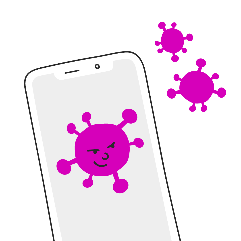 Svar ikke på henvendelser, der beder om kredit- og bankoplysninger, kodeord eller lignende oplysninger.
Det er vigtigt, at kodeordet er langt. Hvert ekstra tegn giver flere kombinationsmuligheder og gør det sværere at bryde.
Vær påpasselig med at klikke på links. Tjek fx, om webadressen ser mistænkelig ud, ved at holde musen over linket.
Du kan fx bygge kodeordet op efter en simpel sætning:
I2023spistejegmangeis%
Er du i tvivl …
om du har fået klikket på noget usikkert eller sendt fortrolig information til en forkert modtager, så følg din lokale politik og procedure for hændelseshåndtering.
2
Log på via VPN og brug sikre netværk
Hvis cyberkriminelle har adgang til det WIFI, du anvender, kan dine informationer opsnappes.
Få mere inspiration …
til sikker adfærd i det offentlige på sikkerdigital.dk/myndigheder.
Her kan du bl.a. se film, gennemgå e-læring og tage en quiz.
Tilslut altid VPN, som er en sikret krypteret forbindelse til din organisations netværk, inden du logger på dine systemer.
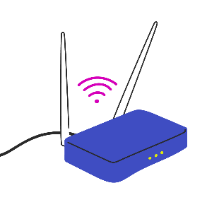 Brug kun sikre WIFI, hvor du skal logge på med en kode. Husk, at offentlige netværk, fx i caféer og i tog, hvor koden er tilgængelig for alle, ikke er sikre. Benyt dig i stedet af internetdeling fra din arbejdstelefon, hvis du kan.
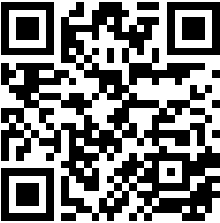